Describing things and people
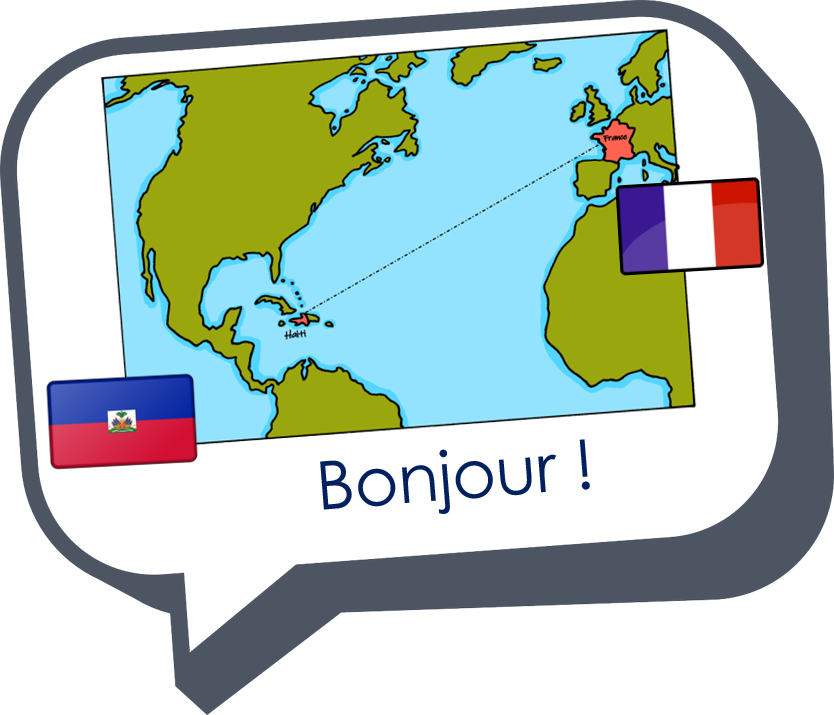 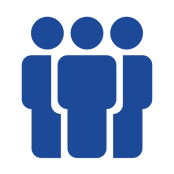 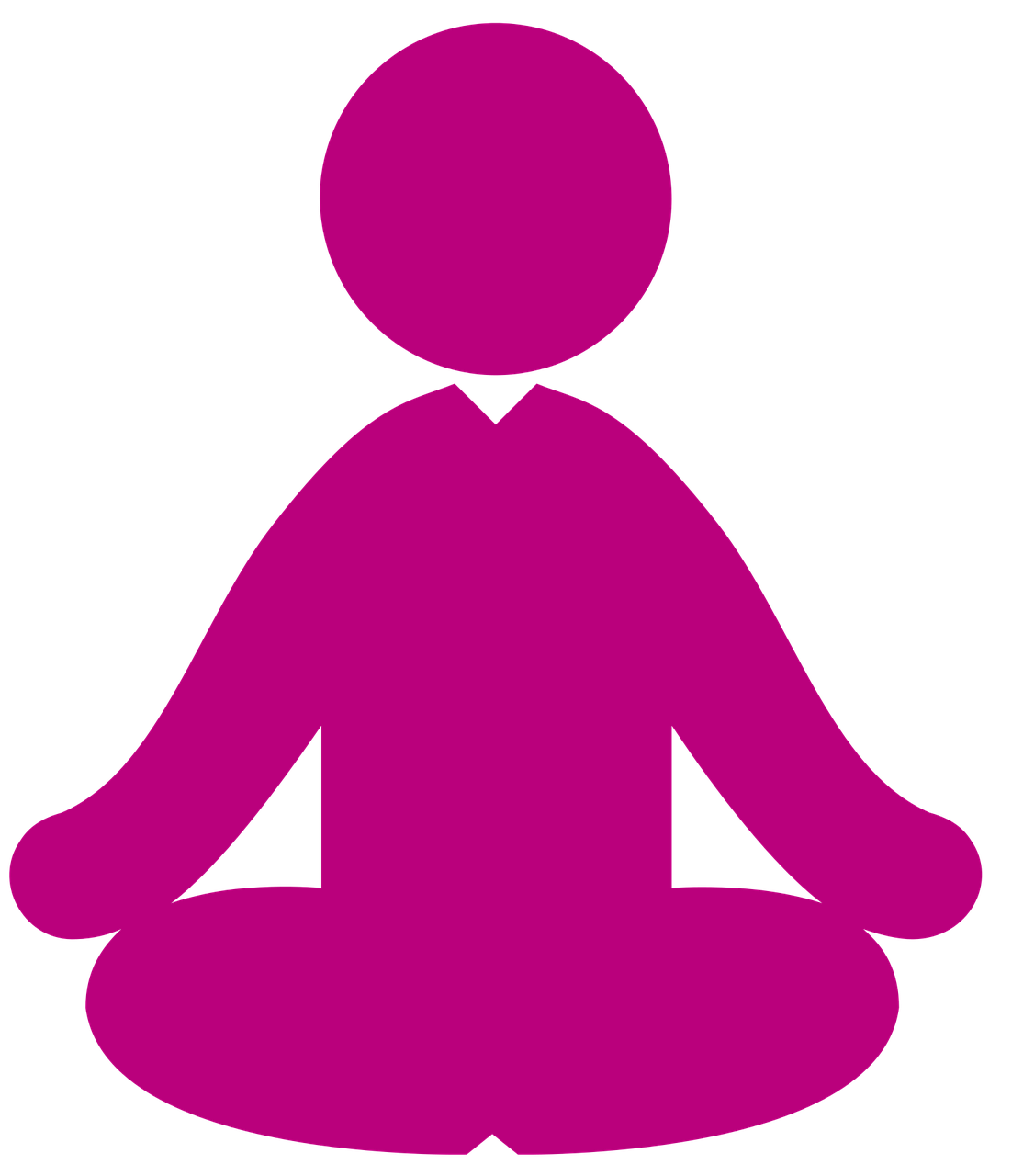 jaune
Follow ups 1-5
[Speaker Notes: Artwork by Steve Clarke. Pronoun pictures from NCELP (www.ncelp.org). All additional pictures selected from Pixabay and are available under a Creative Commons license, no attribution required.

Phonics: revisit [SFe]  timide [3835] monde [77] moderne [1239] centre [491] douze [1664]

Frequency of new words:
Vocabulary: groupe [187] liste [924] personne [84] très [66] beaucoup (de) [150]
Revisit 1: il y a [n/a] un [3] deux [41] trois [115] quatre [253] cinq [288] six [450] sept [905] huit [877] neuf [787] dix [372] onze [2447] douze [1664] 
Revisit 2: organiser [791] préparer [368] visiter [1378] parc [1240] université [1192] musée [2216] visite [1072] avec [23]
Londsale, D., & Le Bras, Y.  (2009). A Frequency Dictionary of French: Core vocabulary for learners London: Routledge.

The frequency rankings for words that occur in this PowerPoint which have been previously introduced in these resources are given in the SOW and in the resources that first introduced and formally re-visited those words. 
For any other words that occur incidentally in this PowerPoint, frequency rankings will be provided in the notes field wherever possible.]
[SFe]
Silent final -e
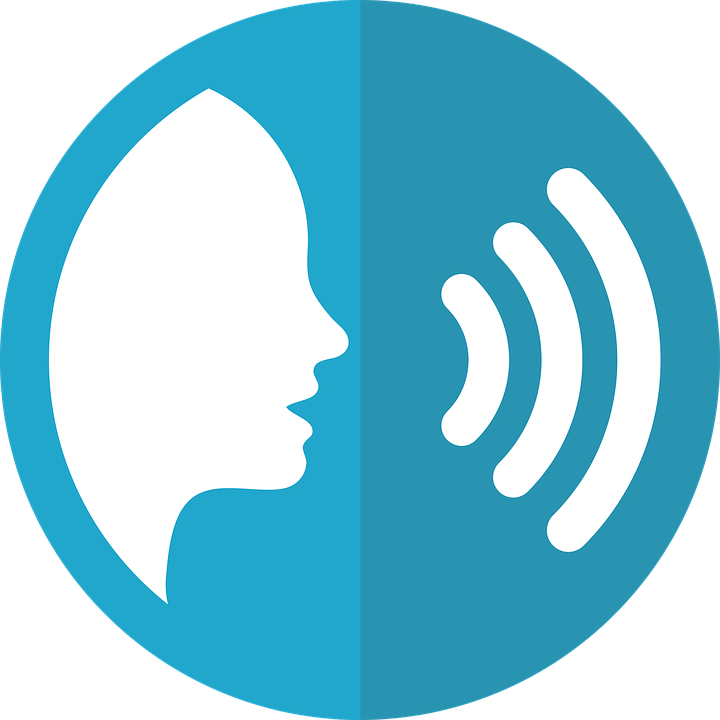 prononcer
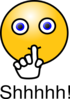 timide
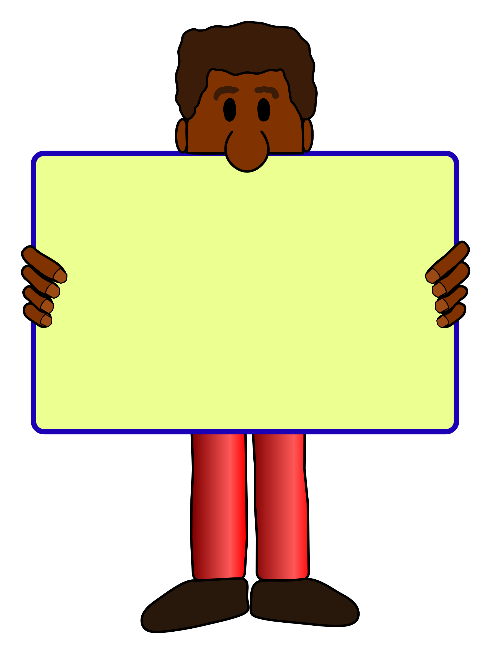 ⚠ Remember: The Silent Final -e means you pronounce the final consonant.
[shy]
[Speaker Notes: Timing: 1 minute

Aim: to present and practise SSC Silent Final –e.

Procedure:
Introduce and elicit the pronunciation of the individual SSC [SFe] the source word ‘timide’ with gesture, if using.
Click to bring on the picture and get pupils to repeat (with gesture, if using).
Move to the next slide to present and practise the cluster words.

Suggested gesture:Bring up the palm of one hand in a gesture of covering / hiding the face.This is like the 4th video on the BSL site, here: https://www.signbsl.com/sign/shy]
[SFe]
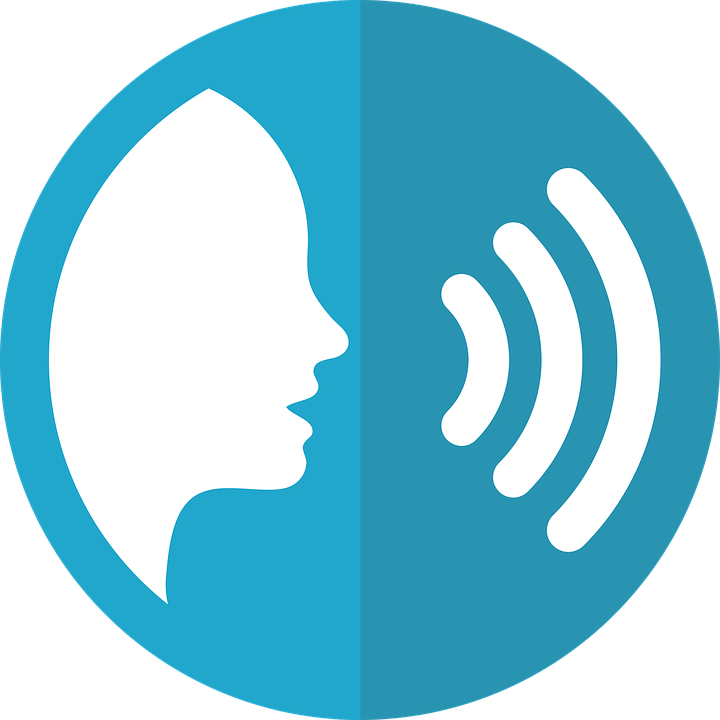 prononcer
douze
monde
timide
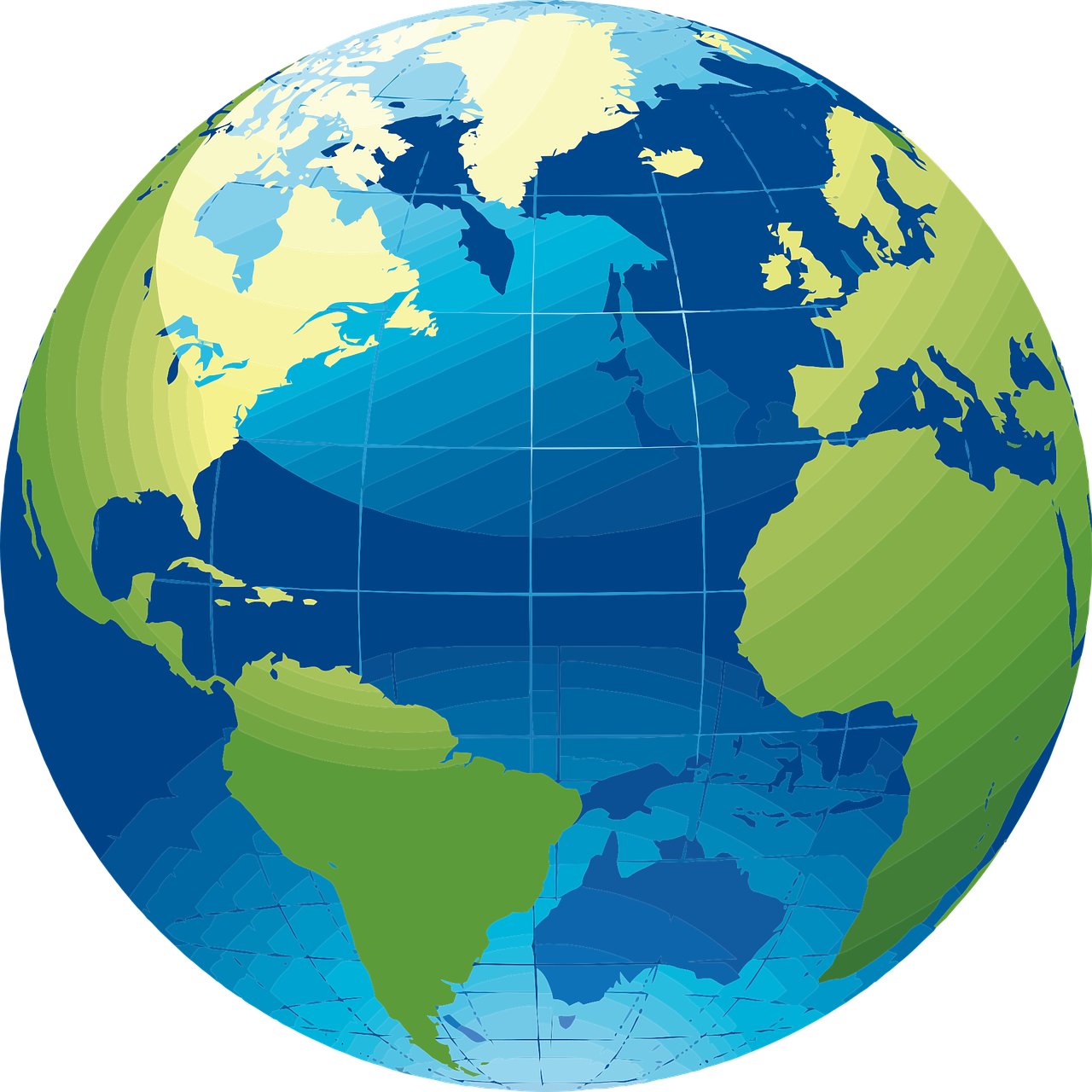 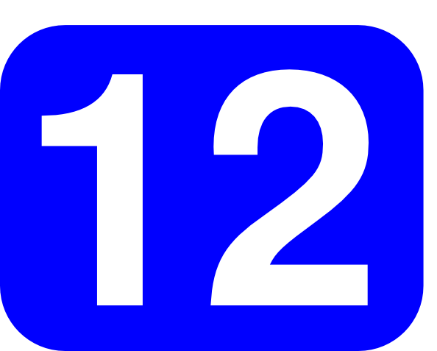 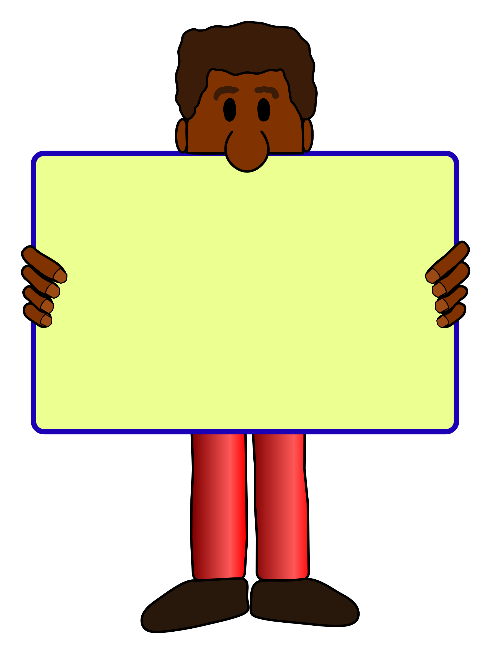 [shy]
moderne
centre
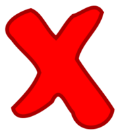 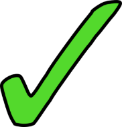 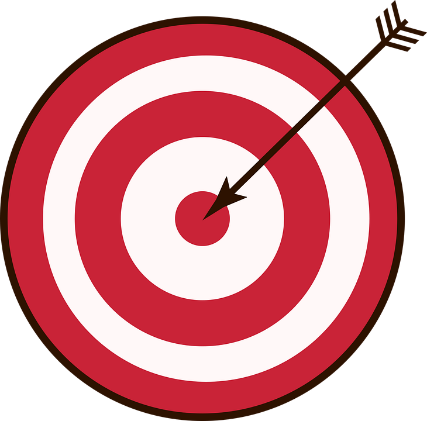 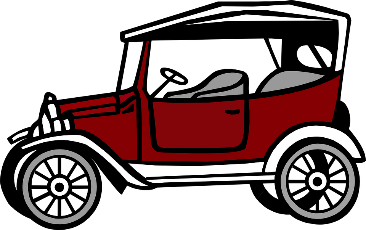 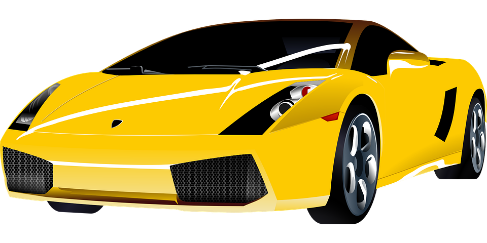 [Speaker Notes: Timing: 2 minutes

Aim: To introduce/consolidate SSC [SFe]

Procedure:
1. Practise the pronunciation of the individual SSC [SFe] and then the source word again ‘timide’ (with gesture, if using).2. Then present and elicit the pronunciation of the four cluster words.

Frequency: monde [77] moderne [1239] centre [491] vie [132] douze [1664] timide [3835]Source: Londsale, D., & Le Bras, Y. (2009). A Frequency Dictionary of French: Core vocabulary for learners London: Routledge.]
Follow up 1
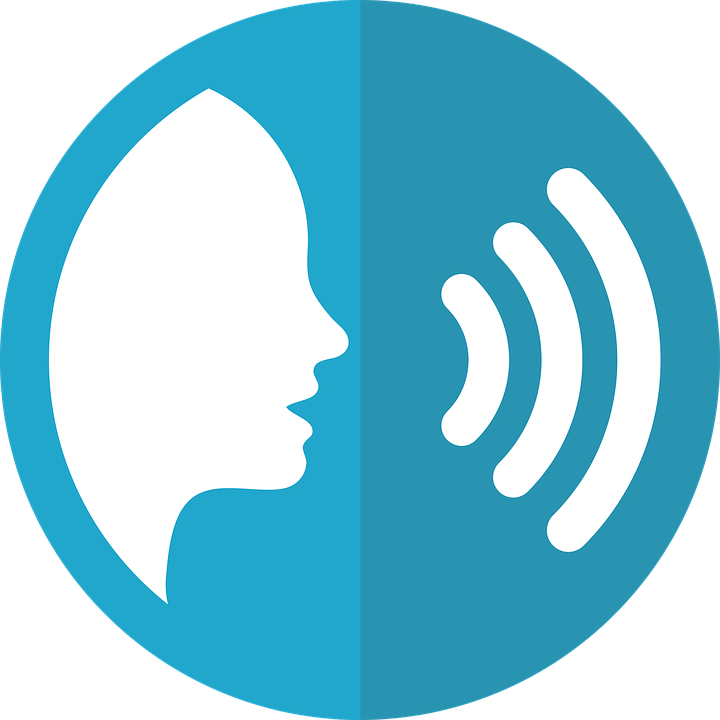 . [(a)in]?
Prononce les phrases. L’adjectif, c’est avec ‘e’ ou sans ‘e’ ?
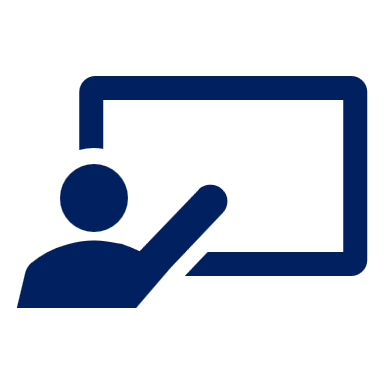 prononcer
1
Il prépare une visite importante.
_
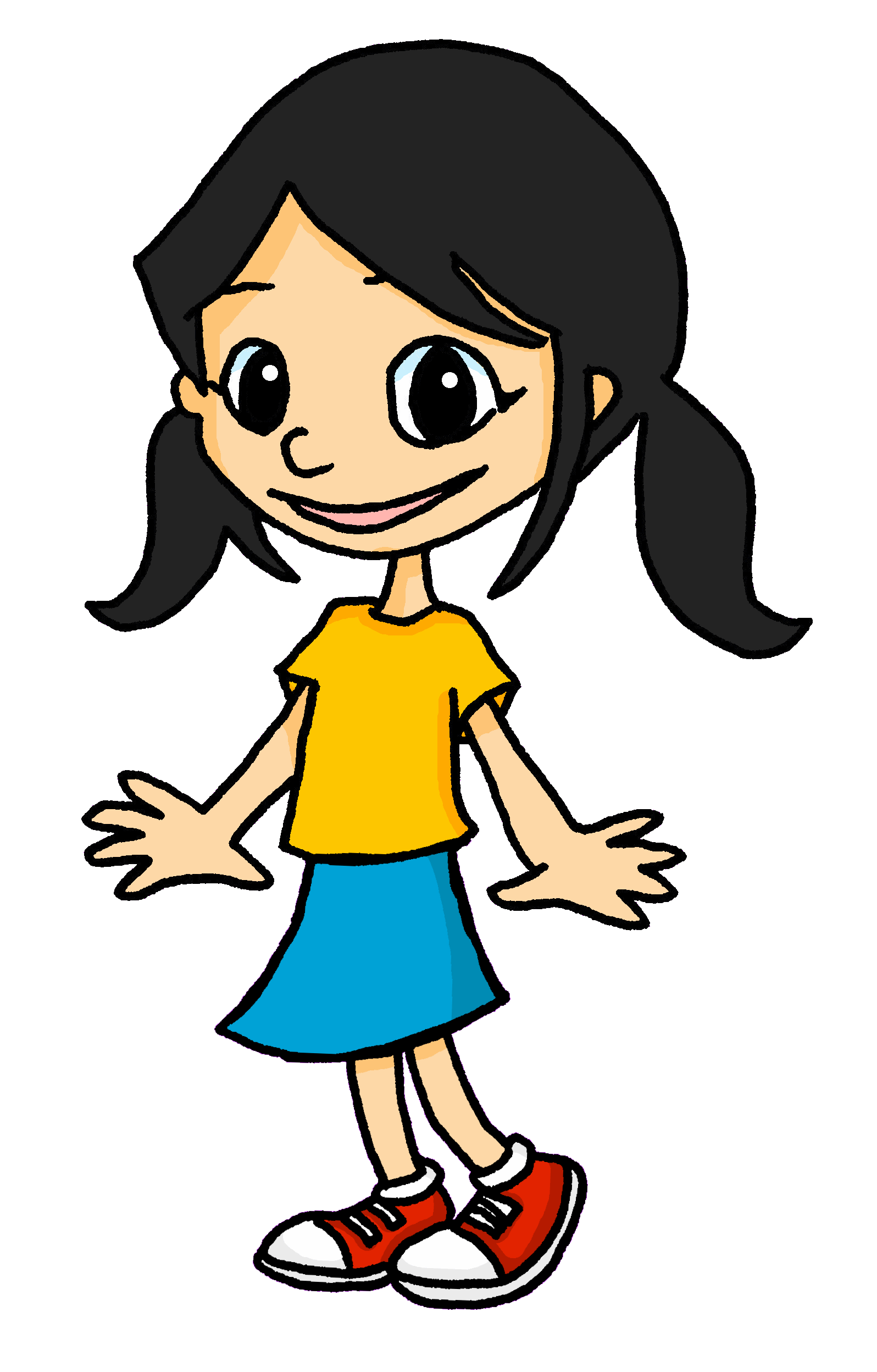 _
Je regarde une émission très intéressante.
2
_
3
Tu es une personne indépendante.
4
_
C’est un groupe différent.
_
5
J’ai un message très important    pour toi.
_
6
Tu as ton magazine français    ?
[Speaker Notes: Timing:  5 minutes 

Aim: to practise use of postnominal adjective agreement in a sentence context, using the determiner and/or prior knowledge of the noun gender to determine whether there is an SFe.

Procedure:
Pupils work in pairs to practise saying the full sentences.
Click on each number to hear them pronounced.
Click to reveal the presence or absence of SFe.
Teacher to ask a few comprehension questions to check comprehension – e.g. what does the speaker say you are wearing? Who is watching and what?]
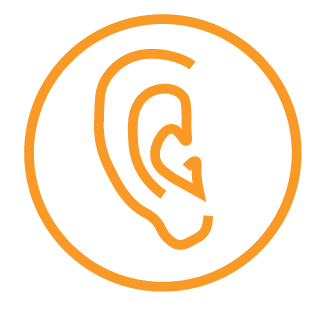 Follow up 2
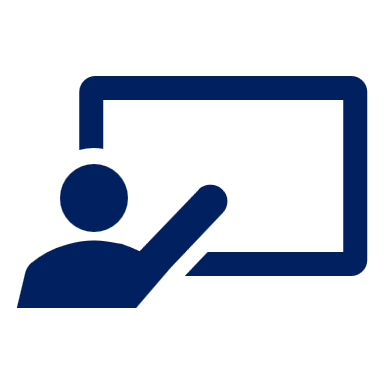 Écoute et écris les mots en anglais.
. [(a)in]?
écouter
E
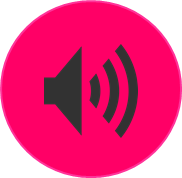 E
1
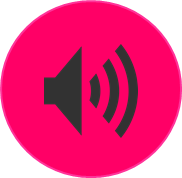 1
2
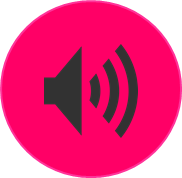 2
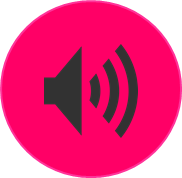 3
3
⚠ difficile is the same for m and f nouns BUT you heard mon not ma.
4
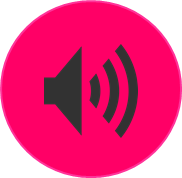 4
5
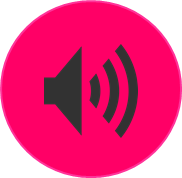 5
[Speaker Notes: Timing: 5 minutes
Aim: to practise aural comprehension of revisited nouns, articles and adjectives.

Procedure:
Read the instruction in French.
Do [E] with the pupils. Click to listen. Pupils circle the correct article and the corresponding noun, and write the missing adjective in English.
Click for answer.
Complete items 1-5 and click to correct with the class. NB: Number 3 could be either noun as rapide doesn’t change.  A ? appears and teachers can click the audio button to hear that in this instance, it is ‘chanson’, and the next click wiggles the ‘song’ to confirm this.
The 2nd set of audio buttons to the right has the full phrases, if desired. As an extension activity, teachers could elicit the French phrases from the English answers on the slide, and then click to listen and check.

Transcript 1:
le [message] important
une [personne] drôle
ta [réponse] intéressantemon [voyage] difficile
le [sport] différent
ma [porte] blanche]
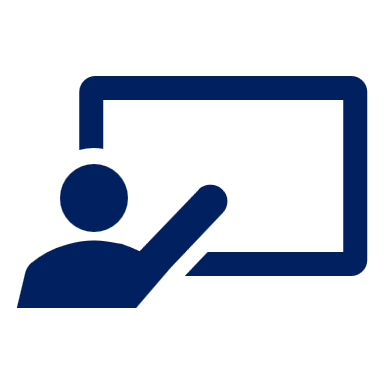 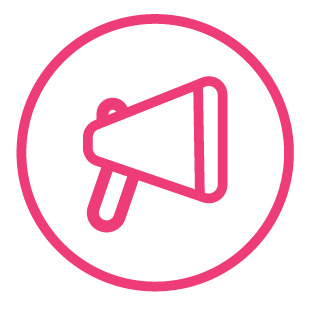 Follow up 3
Parle en français.
. [(a)in]?
Tu prépares
Je visite
Tu as
Elle/Il organise
Elle/Il regarde
J’aime
parler
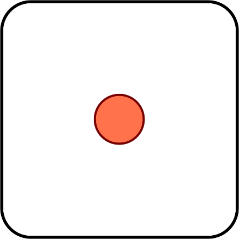 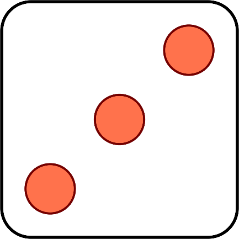 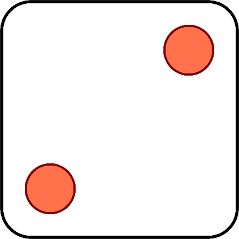 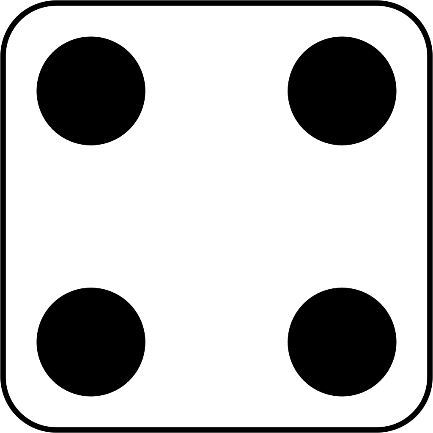 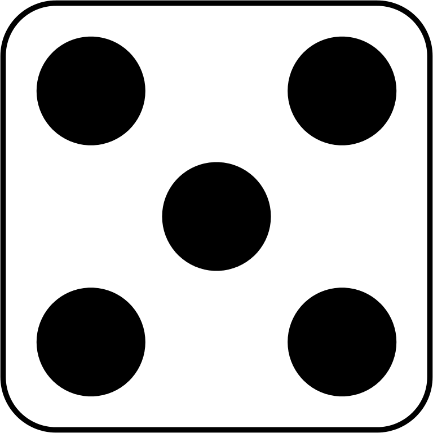 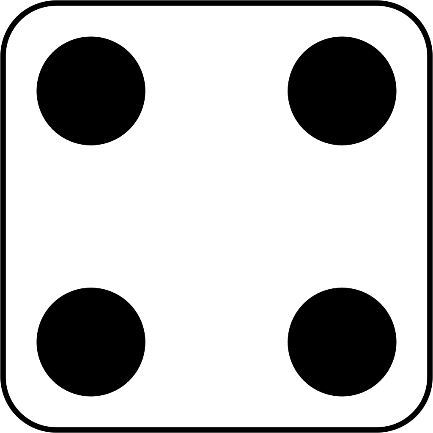 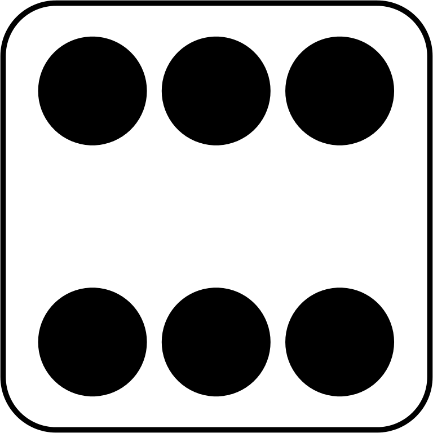 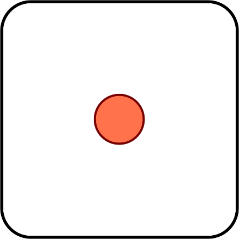 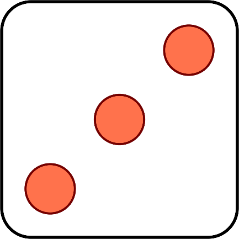 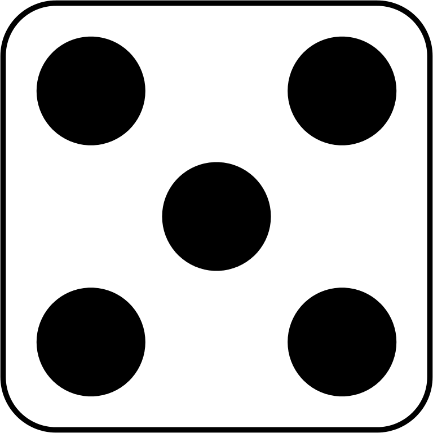 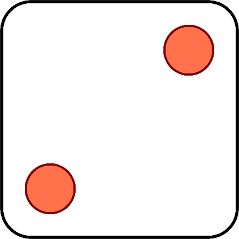 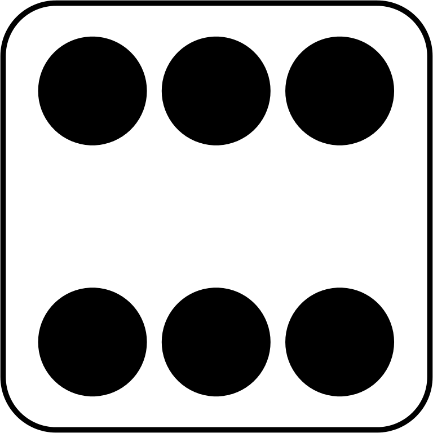 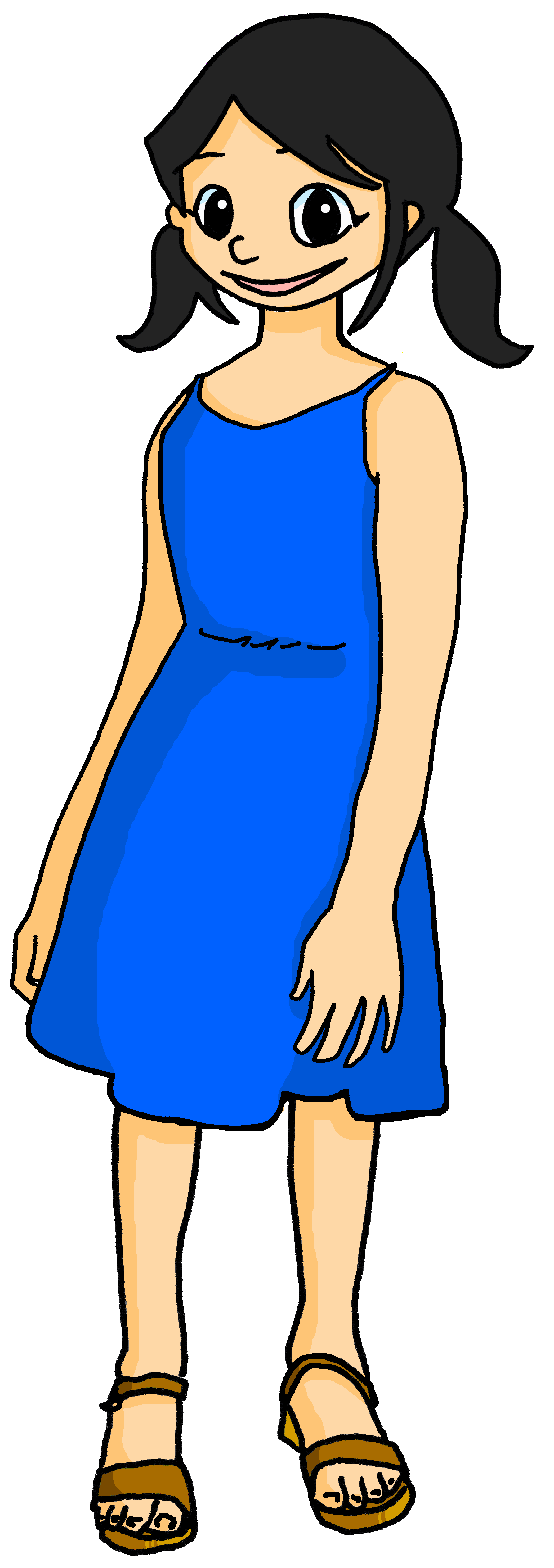 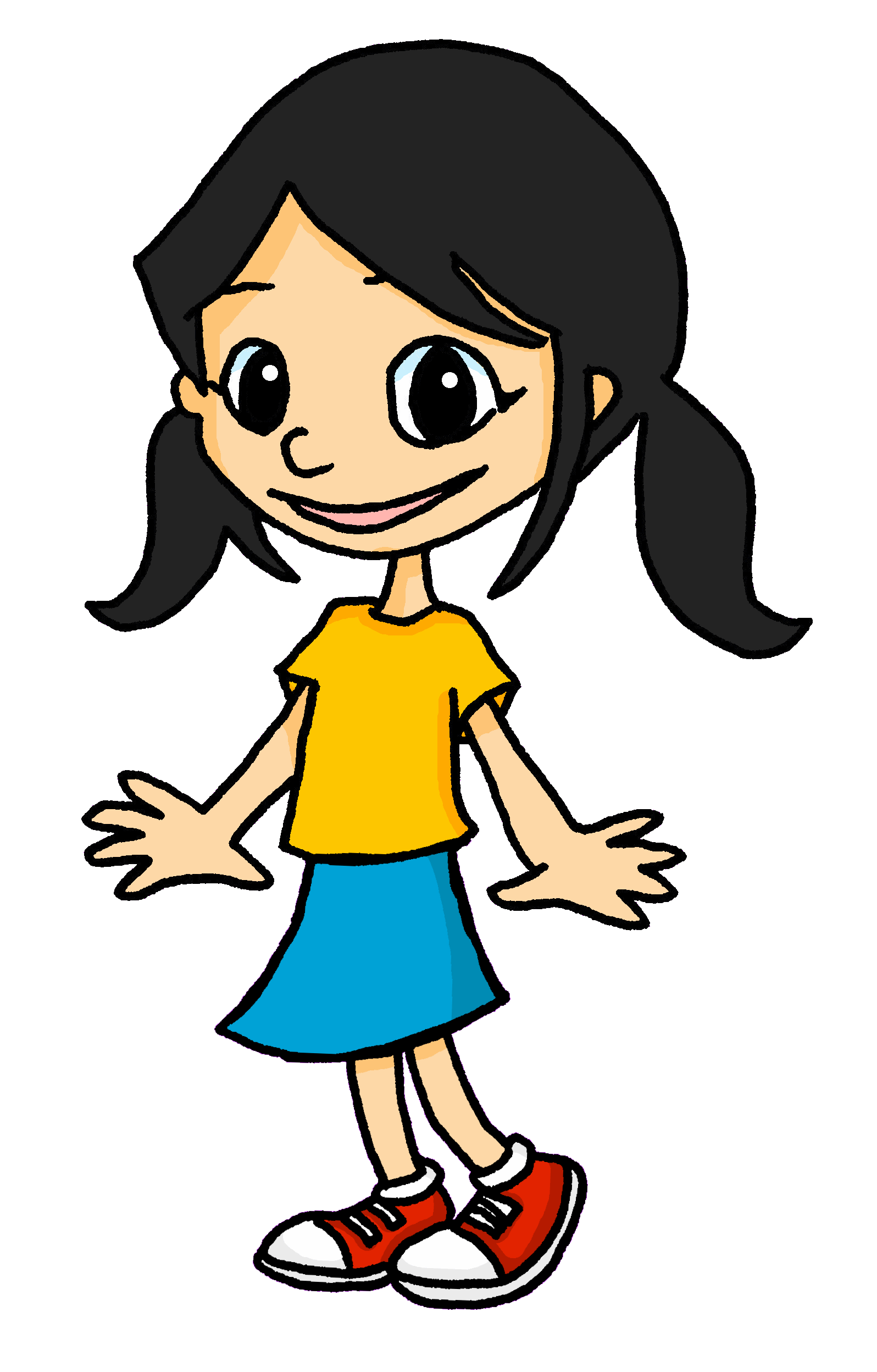 [Speaker Notes: Timing: 5 minutes (1 of two versions)
Aim: to practise oral production of singular persons of 5 –ER verbs and avoir; indefinite articles, and recognition of previously taught nouns and adjectives.
Procedure:1. Click to ‘roll’ the dice.
2. Pupils translate the pronouns and verbs and nouns whose numbers correspond to the respective dice to make a short sentence. They say the answer chorally and use one of the French options to form a logical sentence. 
3. Click to reveal the correct verb phrase.
4. Repeat until all six combinations have been said.

Note: the version on the next slide is more challenging and requires pupils to translate additionally the English noun phrases.]
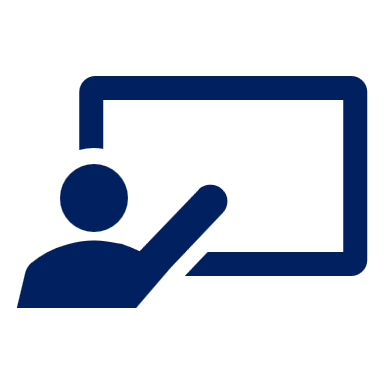 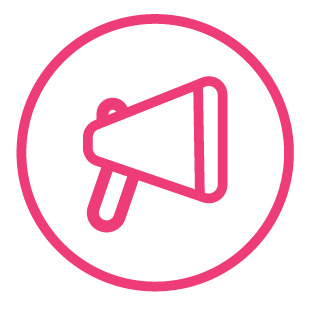 Follow up 3
Parle en français.
. [(a)in]?
Je visite
Elle/Il regarde
Elle/Il organise
parler
Tu prépares
Tu as
J’aime
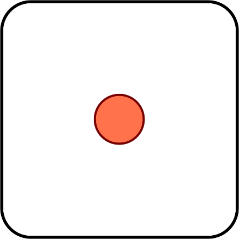 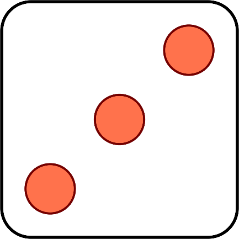 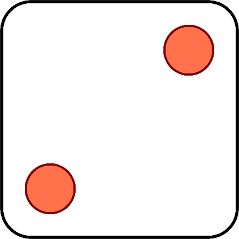 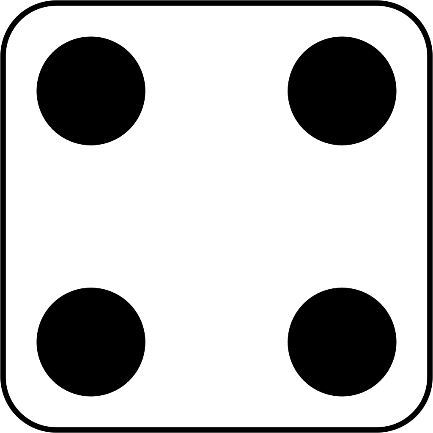 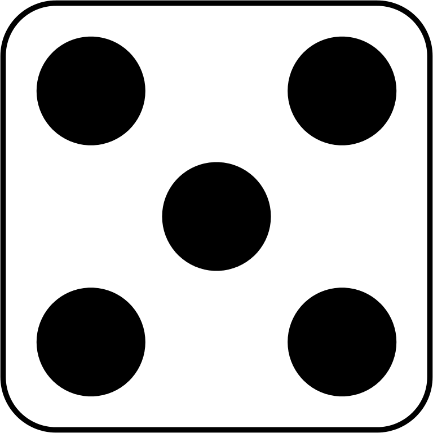 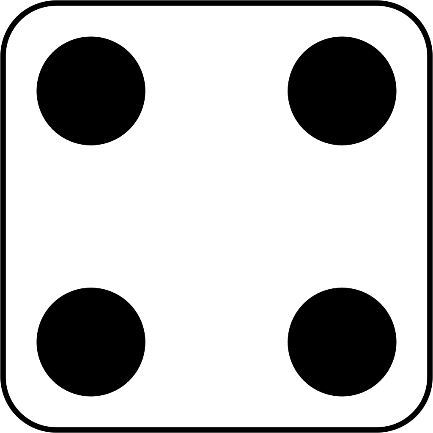 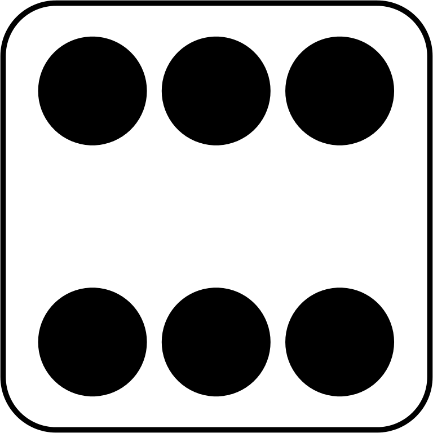 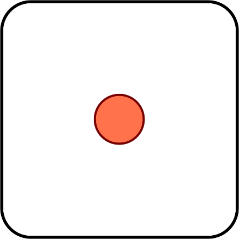 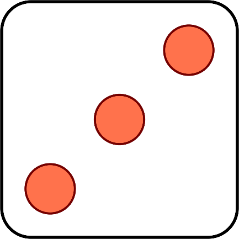 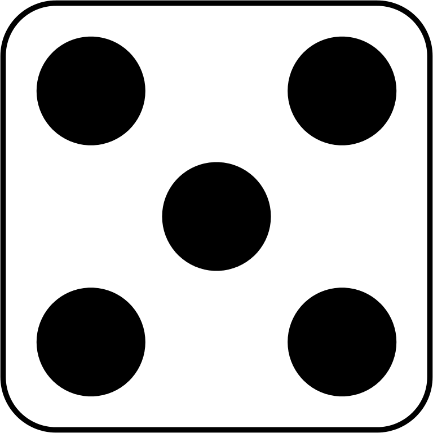 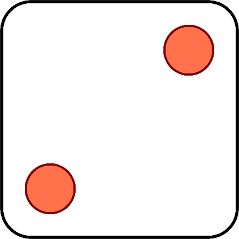 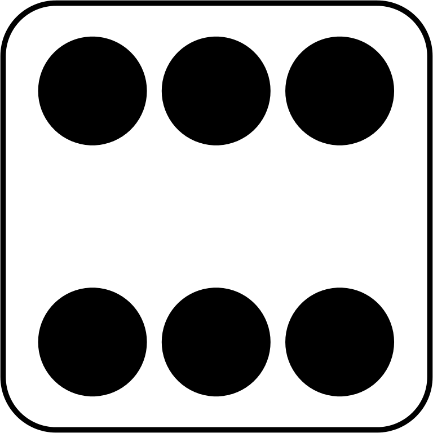 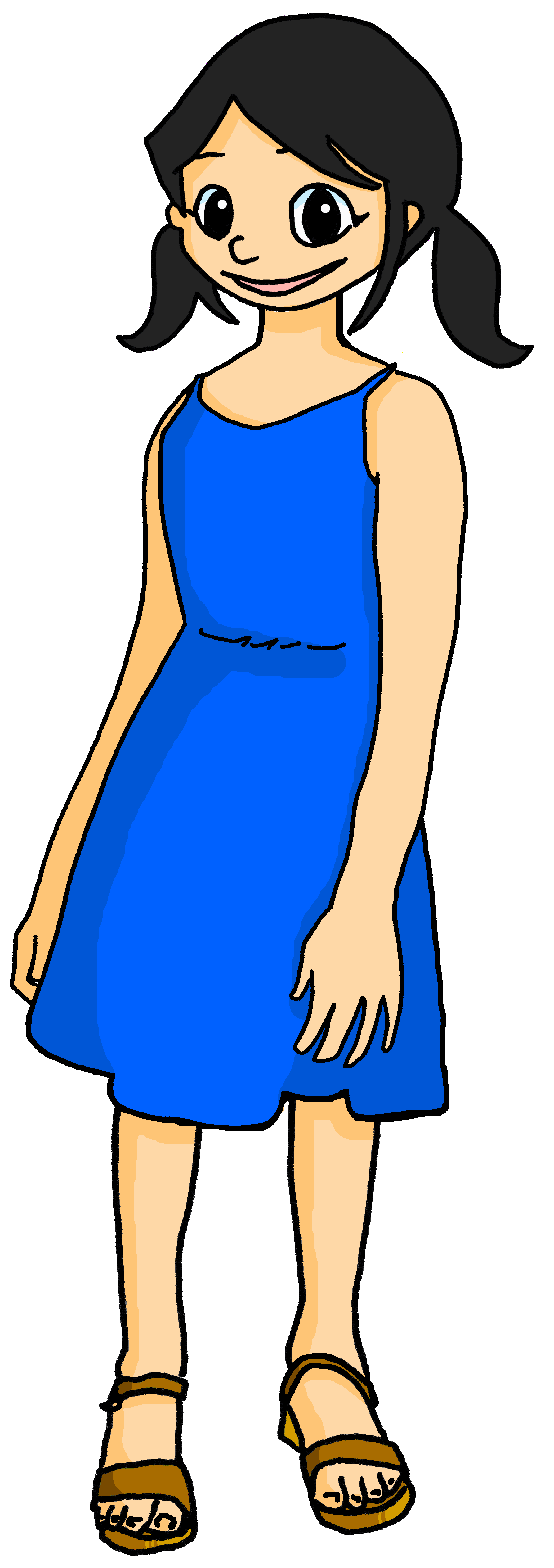 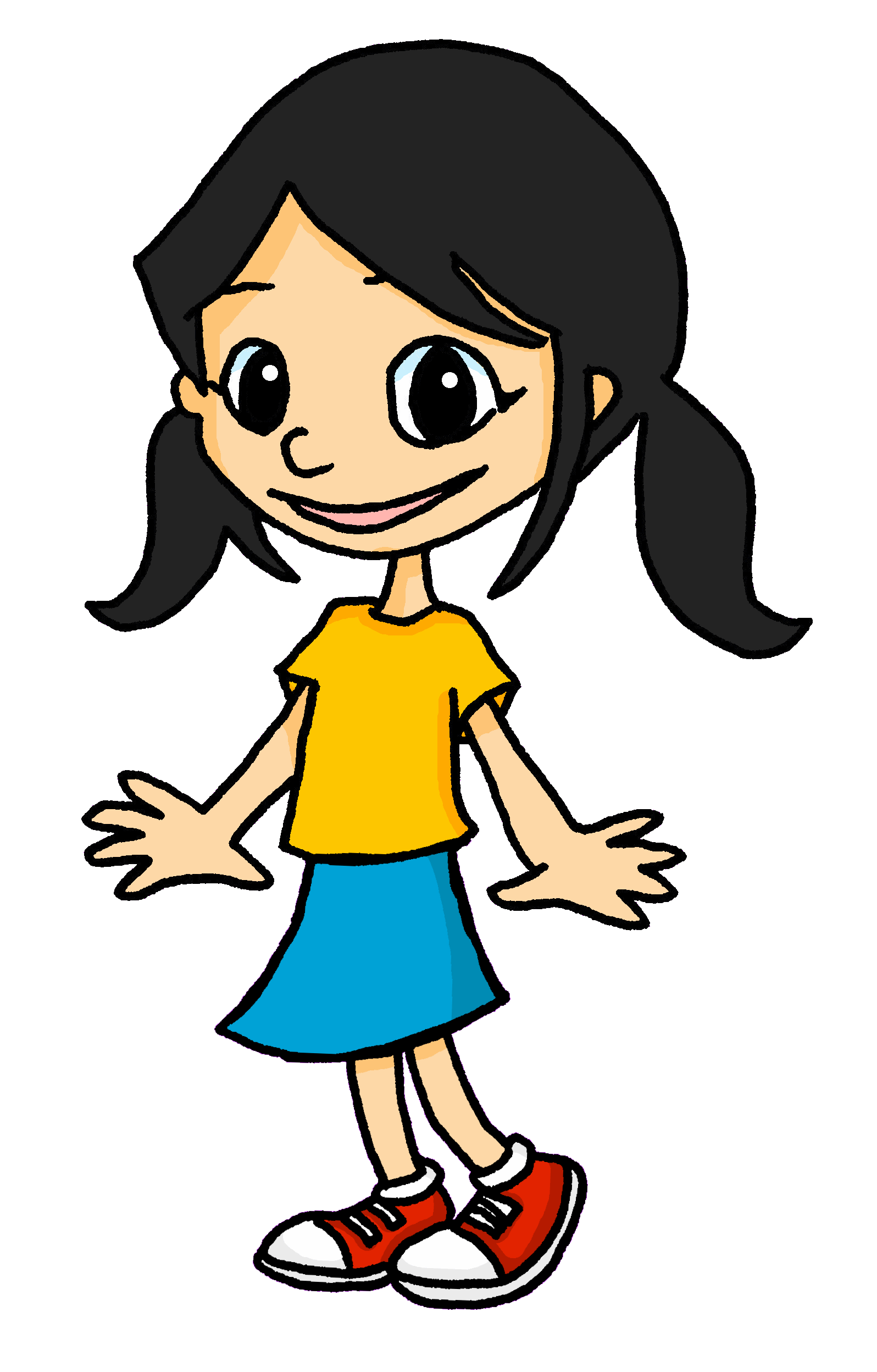 [Speaker Notes: (2 of two versions)]
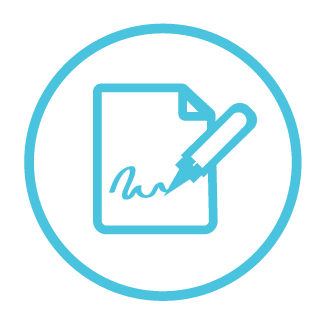 Follow up 4
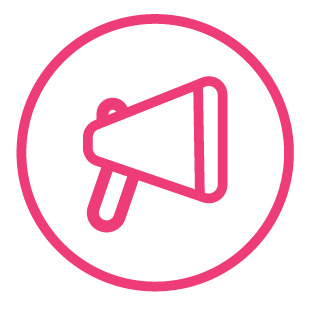 Pierre-papier-ciseaux*
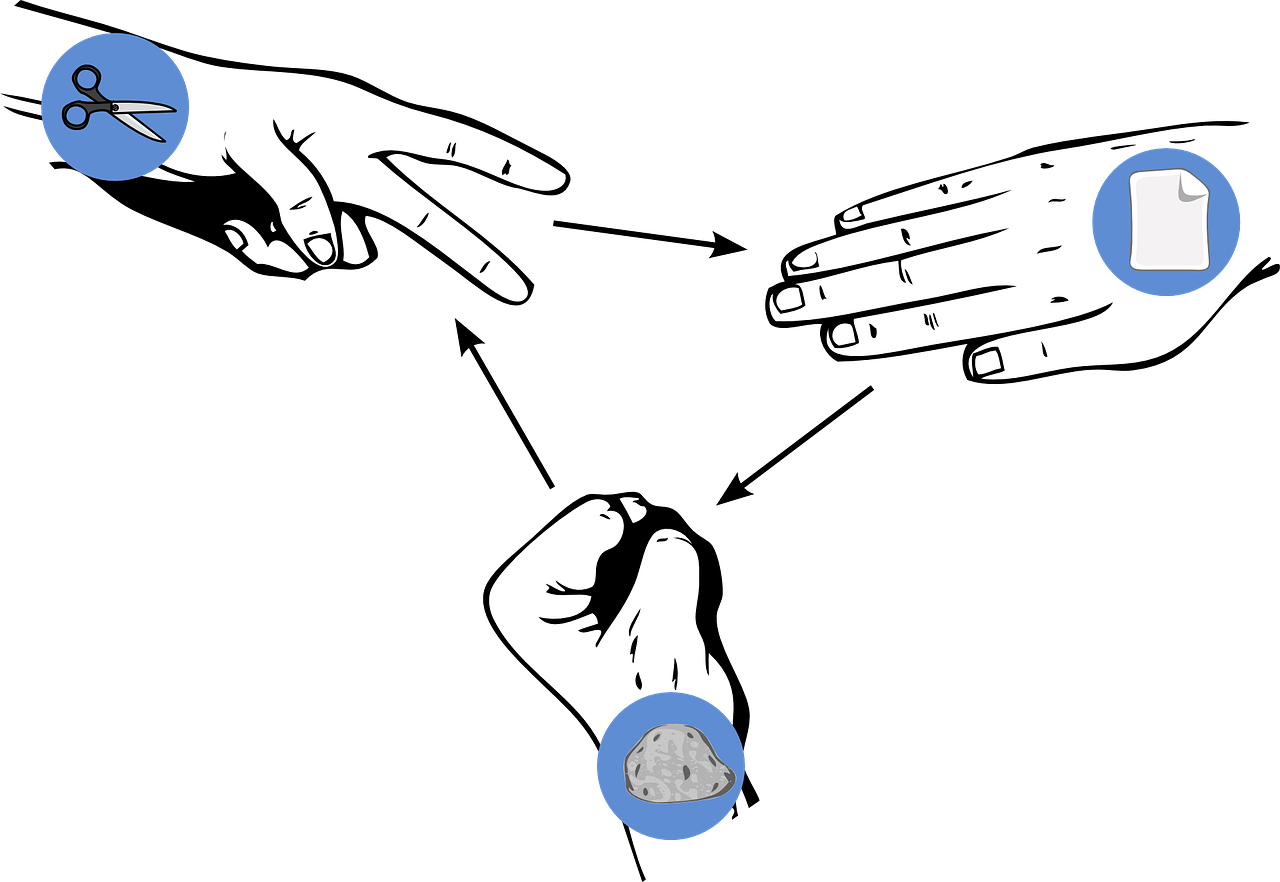 Choose three objects and write three sentences in French saying what you have: ‘I have…’
parler
écrire
Choose three more objects and write three sentences saying what your partner has: ‘You have…’
Read your sentences. If your partner has the same sentence as you, play rock-paper-scissors. The loser must write/say a different sentence. Play until you have successfully said all your sentences.
J’ai un chat noir.
J’ai un chat noir, aussi !
Exemple:
J’ai une chaise blanche.
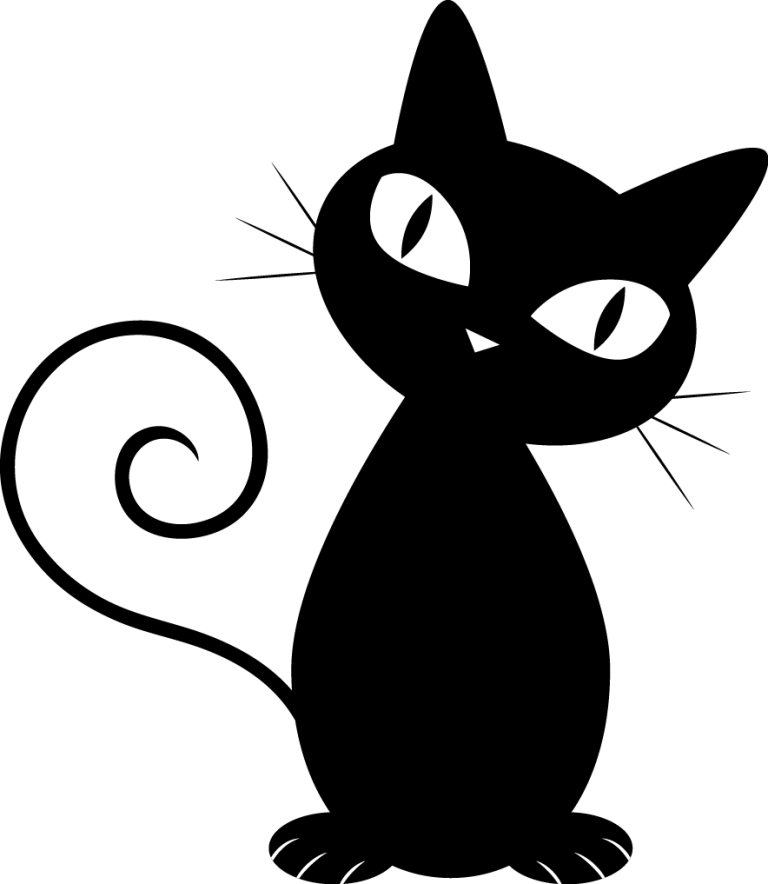 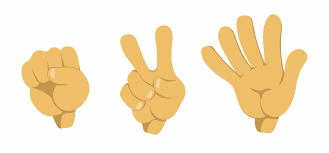 Partenaire A
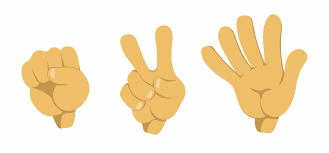 Partenaire B
[a black cat]
*Rock-paper-scissors
[Speaker Notes: Timing:  5-10 minutes (two rounds of speaking activity)
Aim: to practise oral production and comprehension of singular nouns with indefinite articles and adjectives, and two parts of the verb AVOIR.

Note: This slide shows how the speaking task is intended to work. The stages are animated to support the teacher in modelling the task.

Procedure:
After modelling this example, display the next slide with 10 item choices.
Partner As ask first and Bs answer.
Then swap roles for Round 2.]
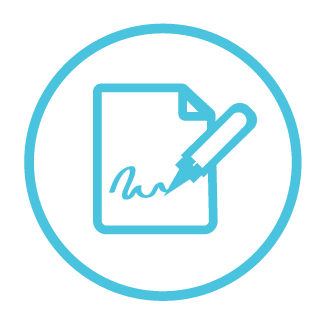 Follow up 4
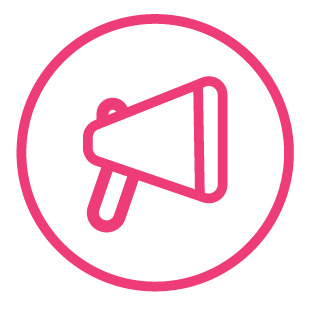 pierre-papier-ciseaux*
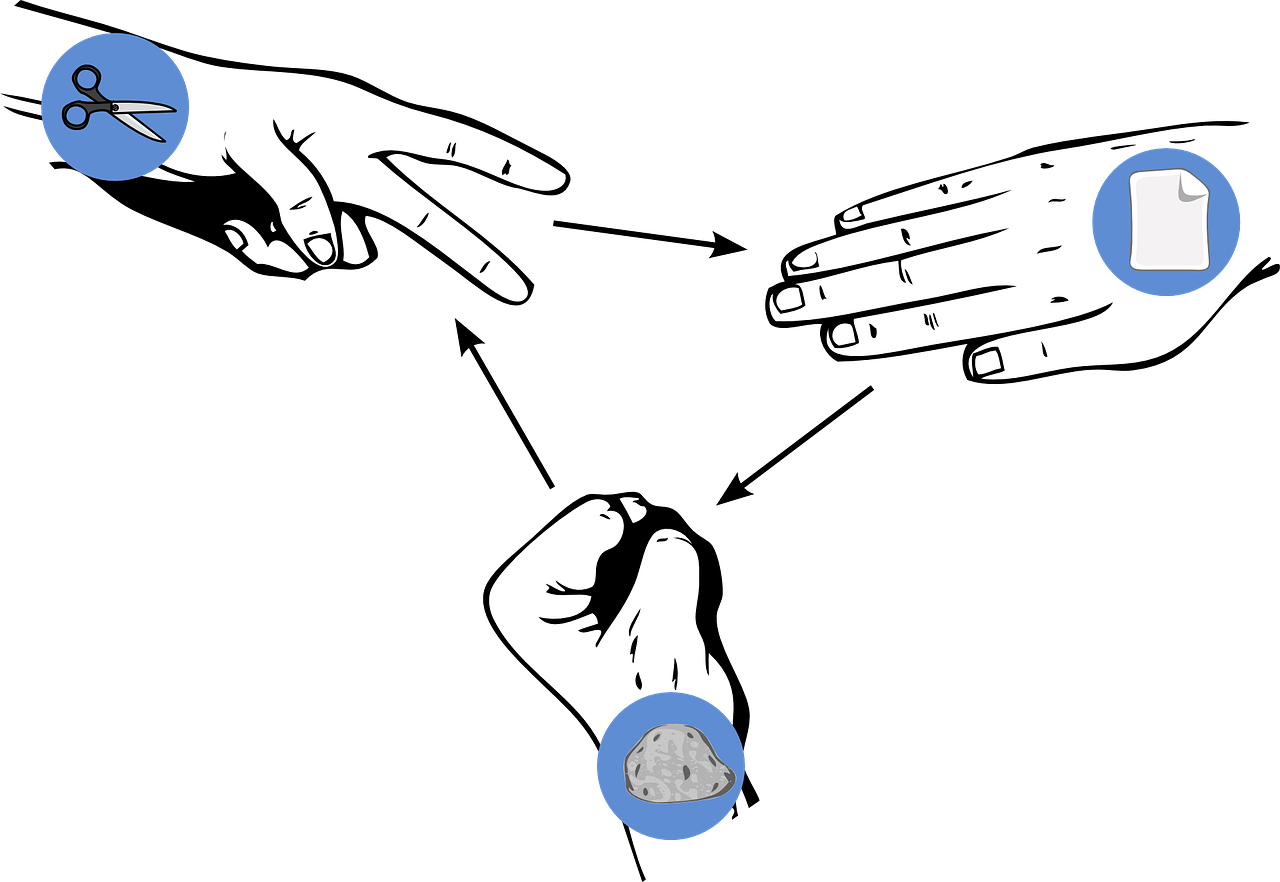 parler
écrire
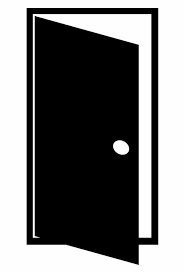 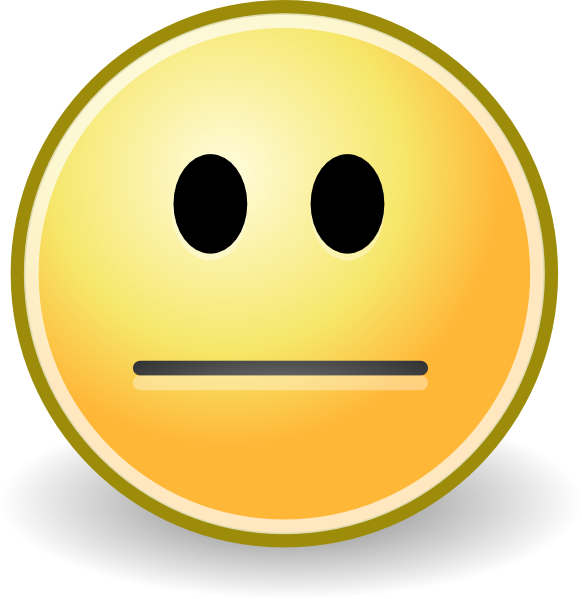 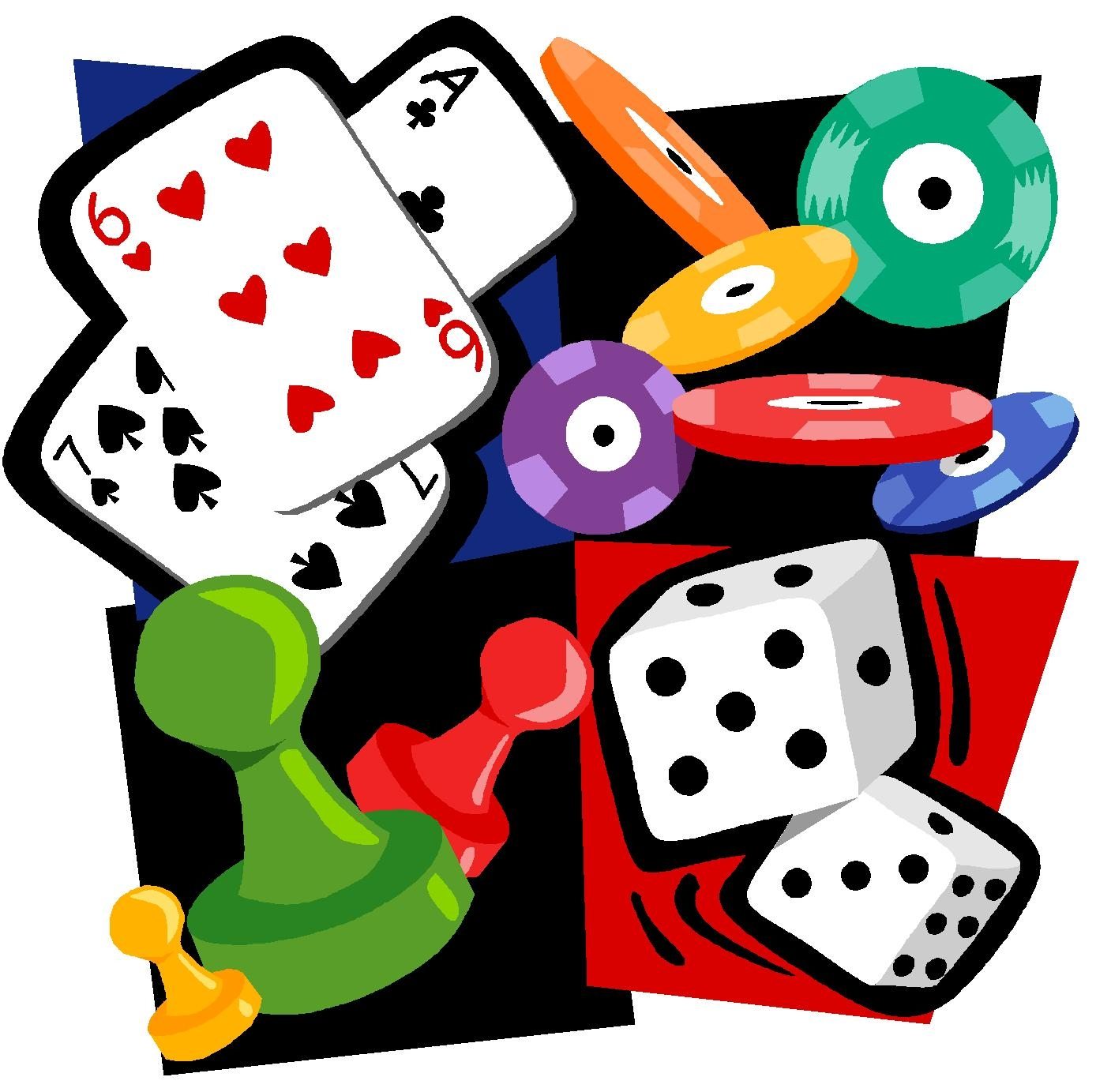 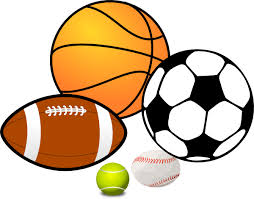 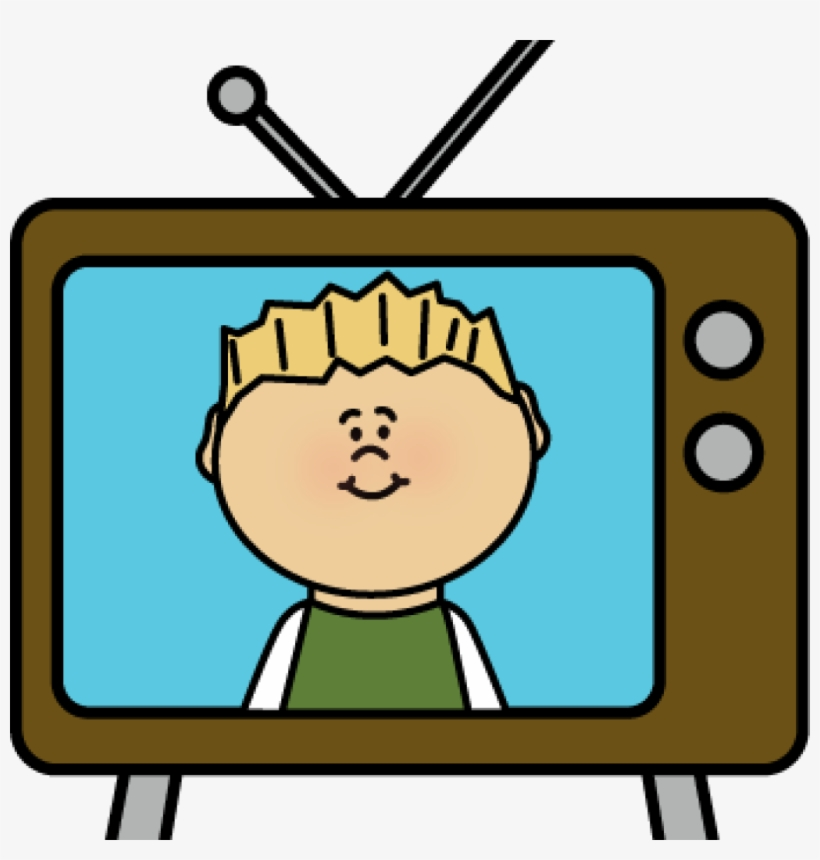 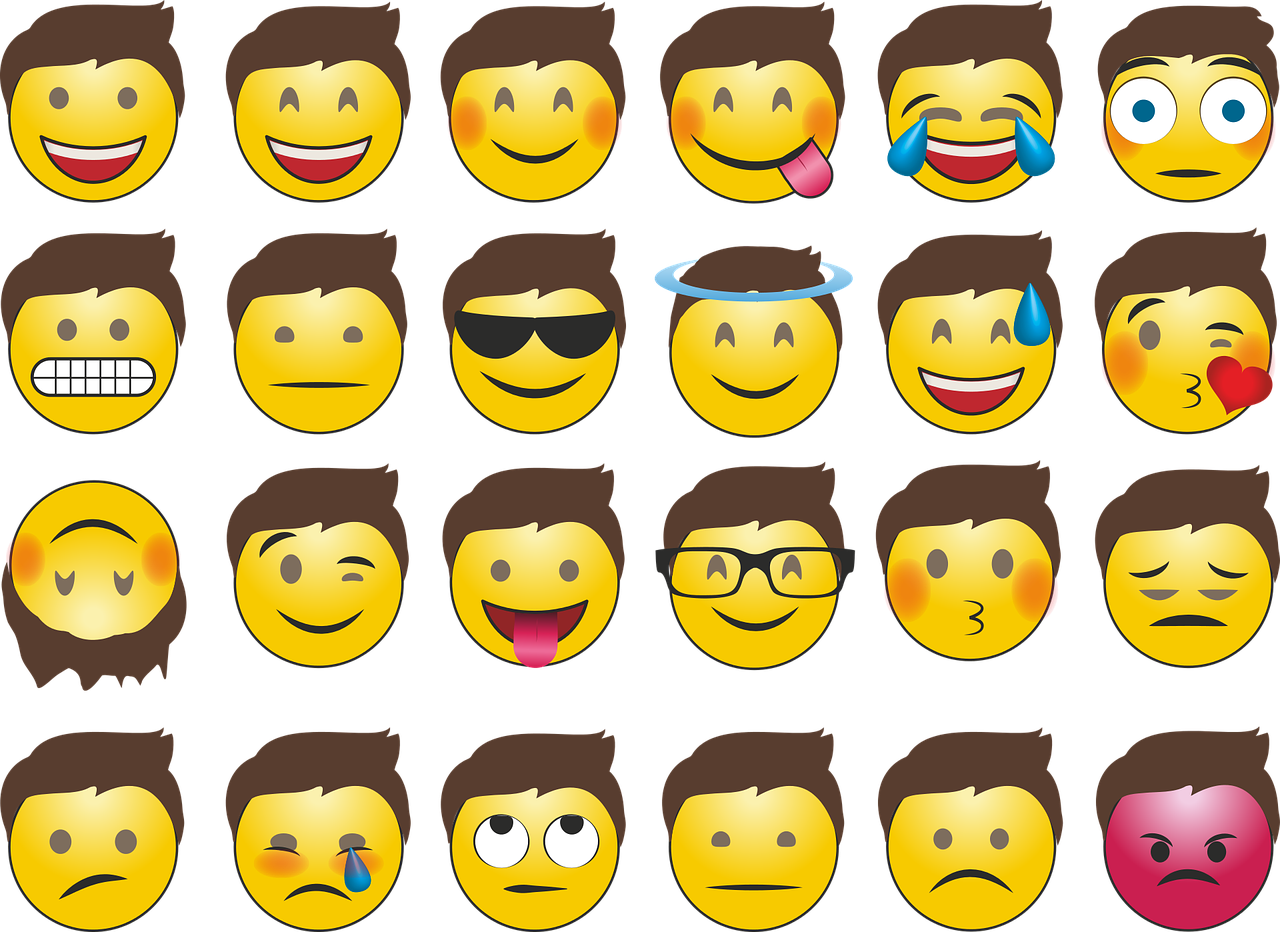 [a funny programme]
[a black door]
[an English game]
[an interesting sport]
[a serious person]
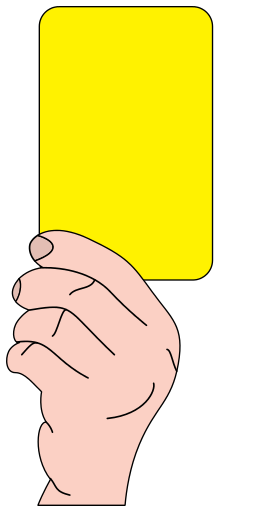 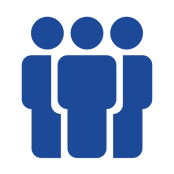 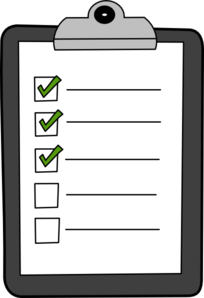 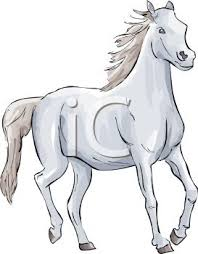 Ça va ?
[an independent group]
[a different card]
[a French question]
[an importantlist]
[a white horse]
*rock-paper-scissors
[Speaker Notes: DISPLAY THIS SLIDE FOR PUPILS DURING THE TASK.]
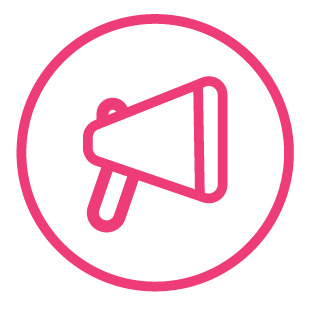 Follow up 5 - Écris en anglais : Can you get at least 15 points?
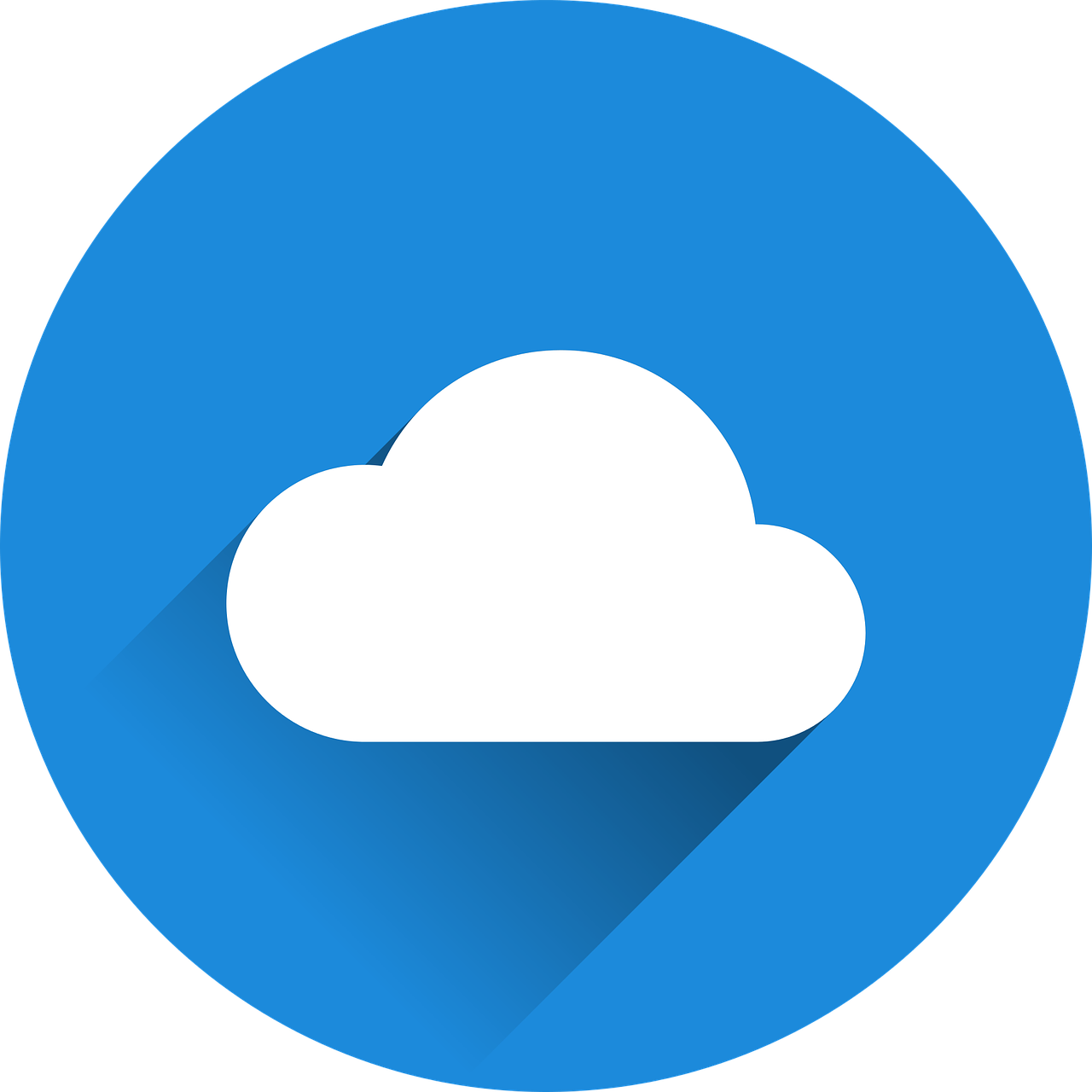 mots
vocabulaire
to prepare
to organise
(the) park
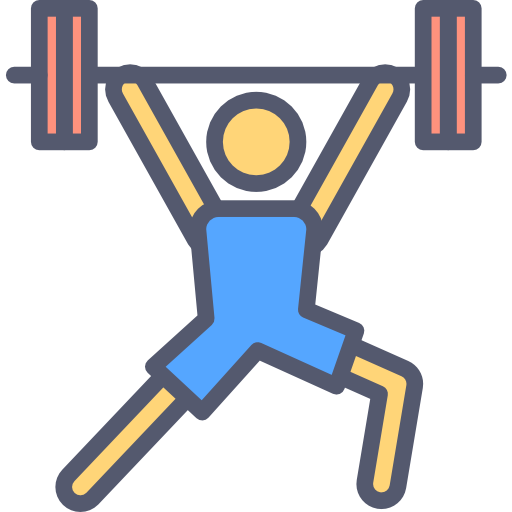 (the) university
to visit
(the) museum
x3
with
to, at, in, on
(the) visit
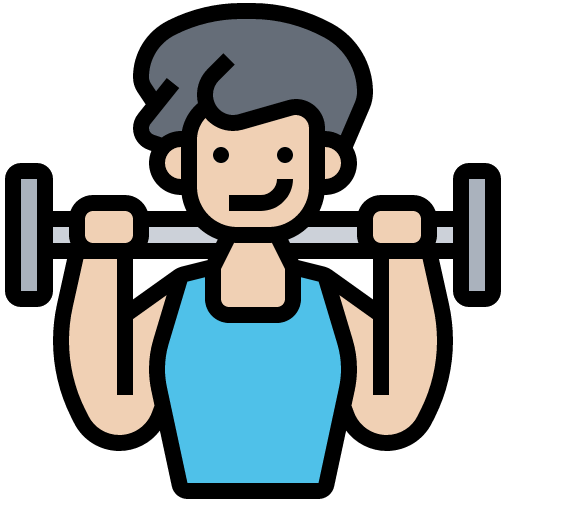 twelve
seven
eleven
x2
nine
five
eight
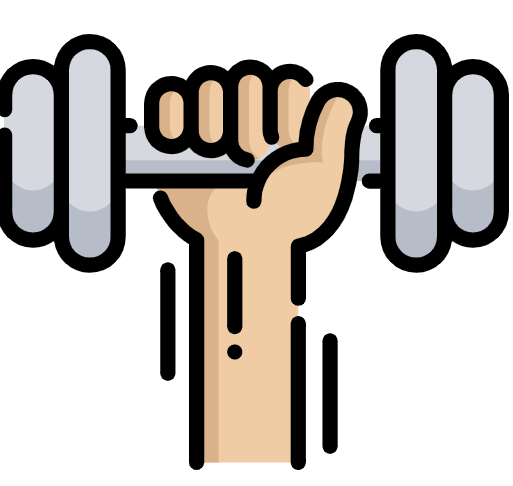 a lot (of)
there is/are
very
x1
(the) group
(the) person
(the) list
[Speaker Notes: Timing: 5-10 minutes

Aim: to practise written comprehension of vocabulary from this week and previous weeks.

Procedure:Give pupils a blank grid.  They fill in the English meanings of any of the words they know, trying to reach 15 points in total.
Note:The most recently learnt and practised words are pink, words from the previous week are green and those from earlier are blue, thus more points are awarded for them, to recognise that memories fade and more effort (heavy lifting!) is needed to retrieve them.]
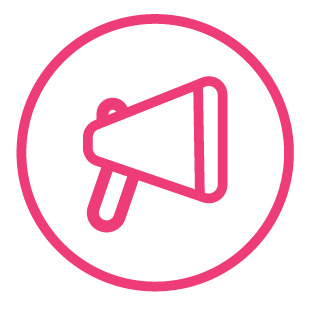 Follow up 5 - Écris en français : Can you get at least 15 points?
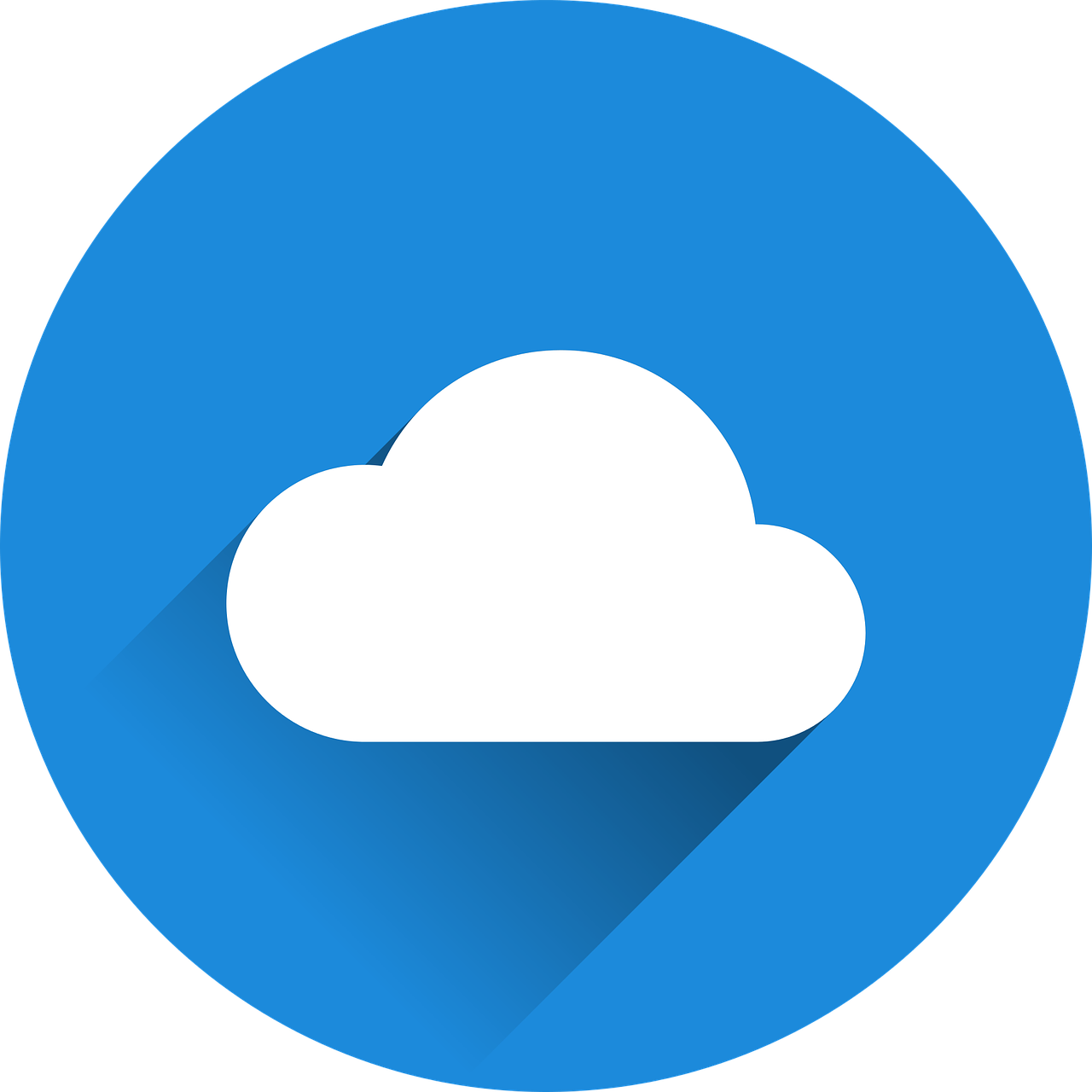 mots
vocabulaire
à
le parc
le musée
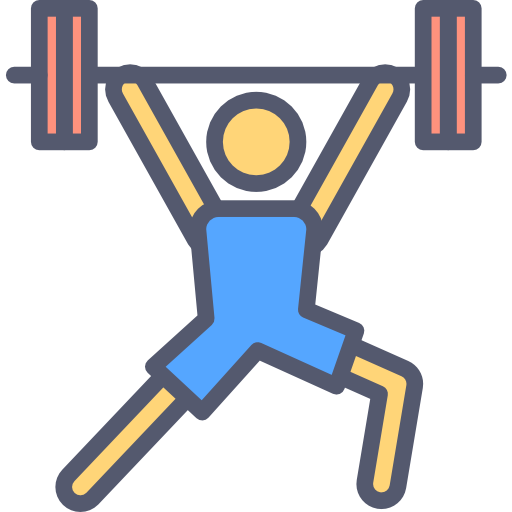 l’université
la visite
avec
x3
organiser
visiter
préparer
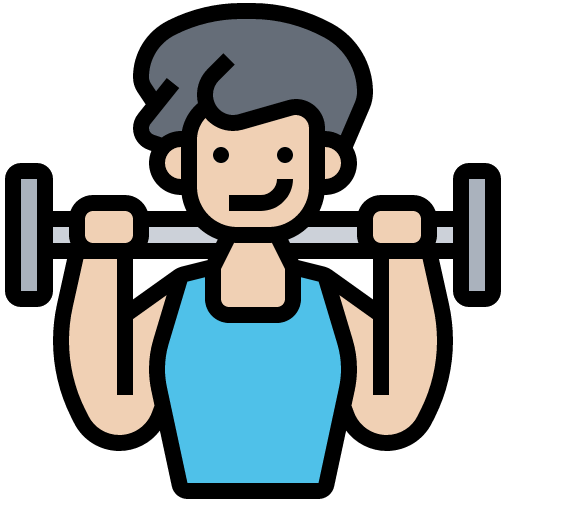 onze
neuf
douze
x2
deux
trois
quatre
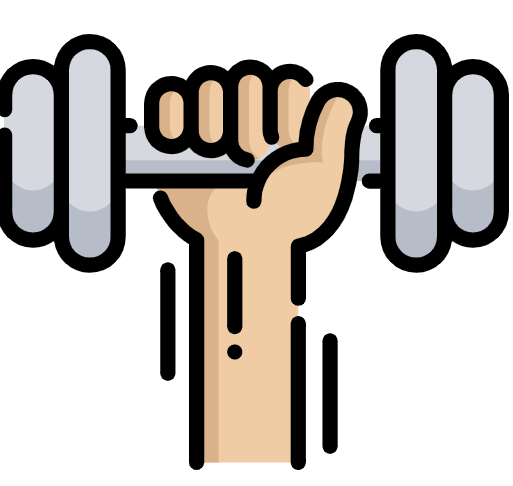 beaucoup de/d’
la liste
très
x1
la personne
le groupe
Il y a
[Speaker Notes: Timing: 5-10 minutes

Aim: to practise written comprehension of vocabulary from this week and previous weeks.

Procedure:Give pupils a blank grid.  They fill in the French meanings of any of the words they know, trying to reach 15 points in total.
Note:The most recently learnt and practised words are pink, words from the previous week are green and those from earlier are blue, thus more points are awarded for them, to recognise that memories fade and more effort (heavy lifting!) is needed to retrieve them.]
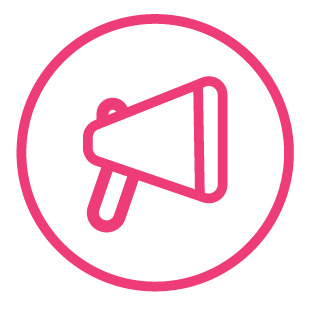 Écris en anglais : Can you get at least 15 points?
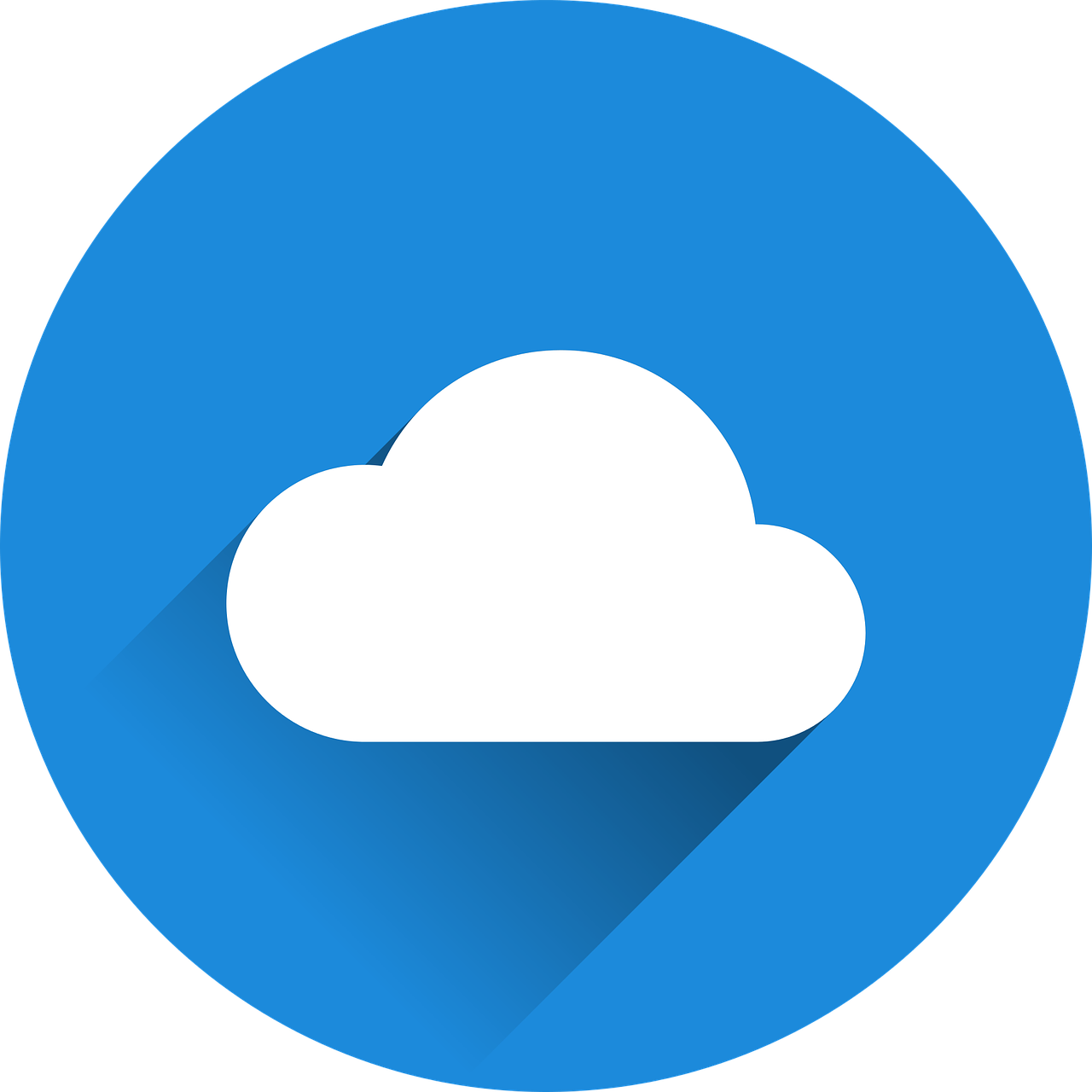 mots
vocabulaire
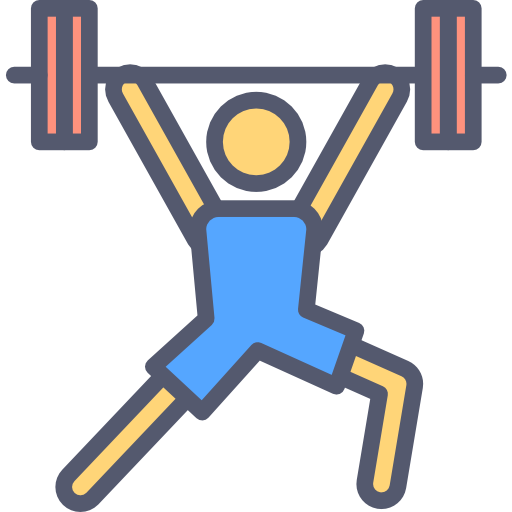 x3
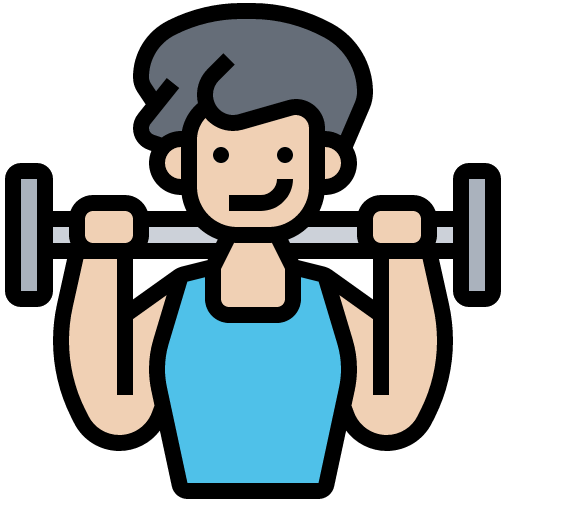 x2
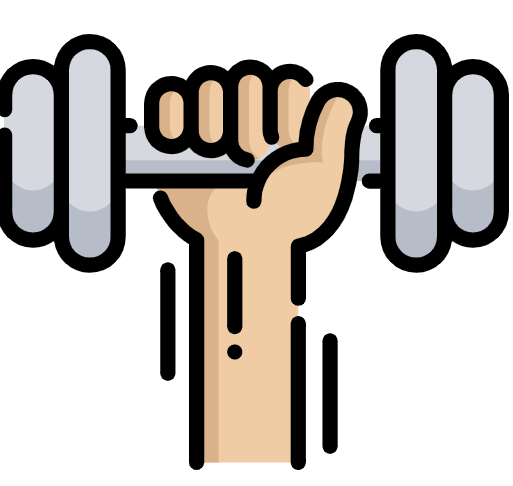 x1
[Speaker Notes: HANDOUT 5.1]
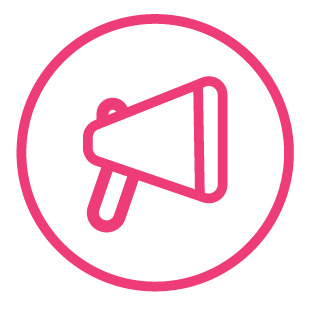 Écris en français : Can you get at least 15 points?
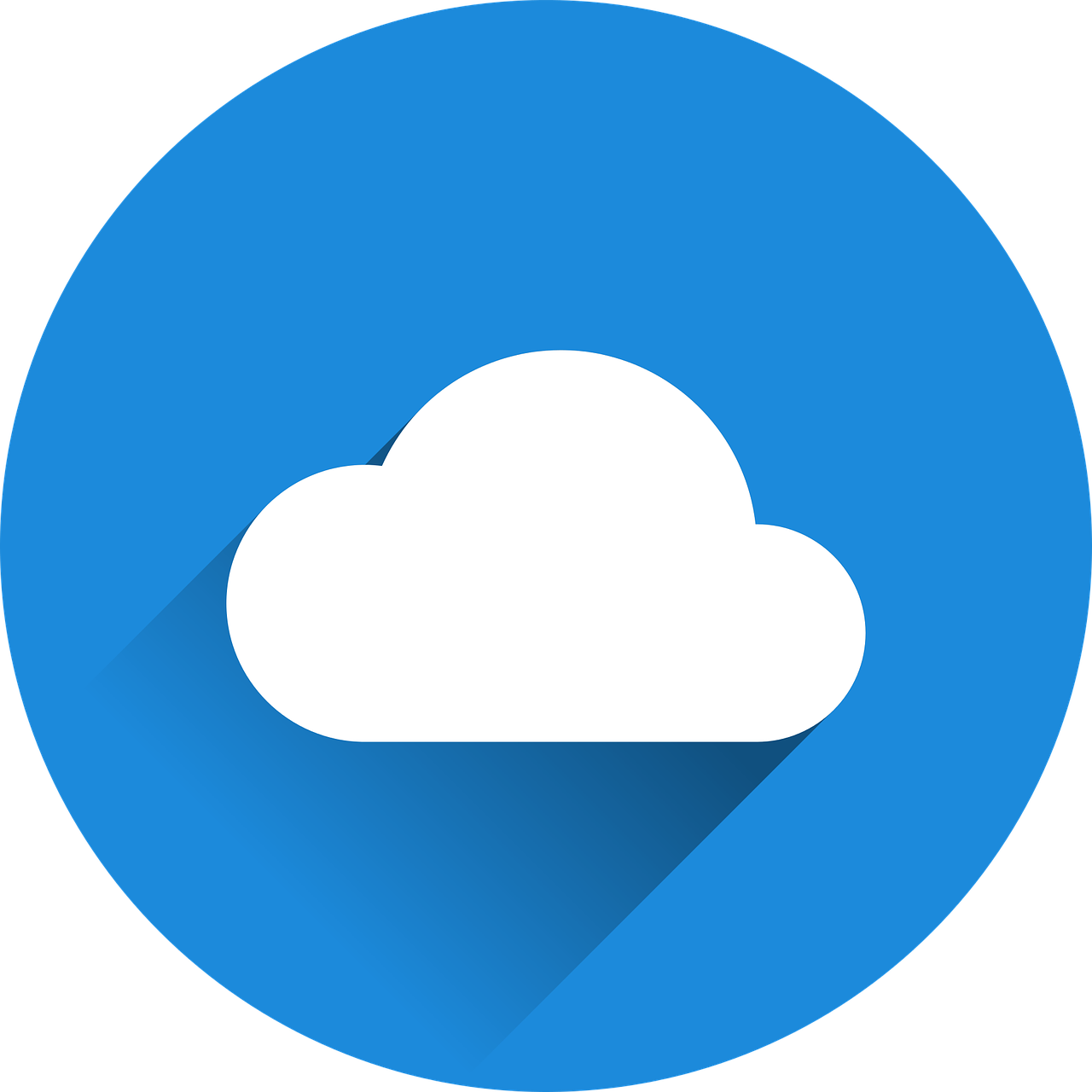 mots
vocabulaire
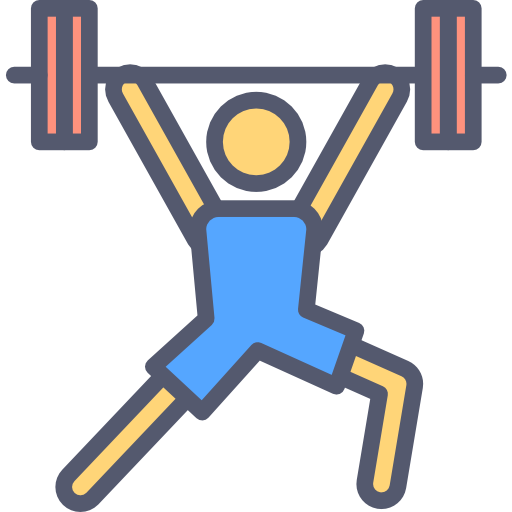 x3
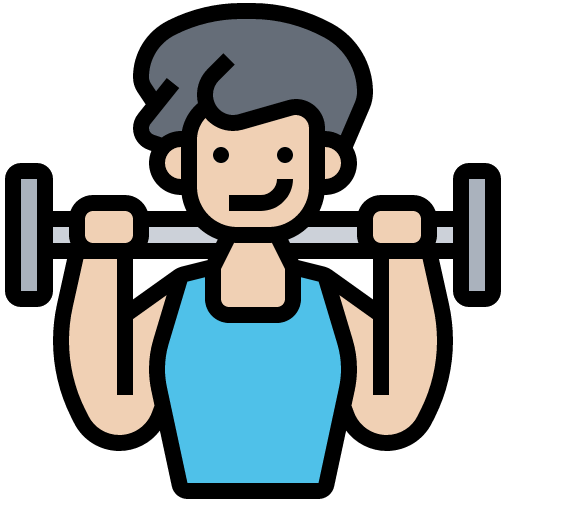 x2
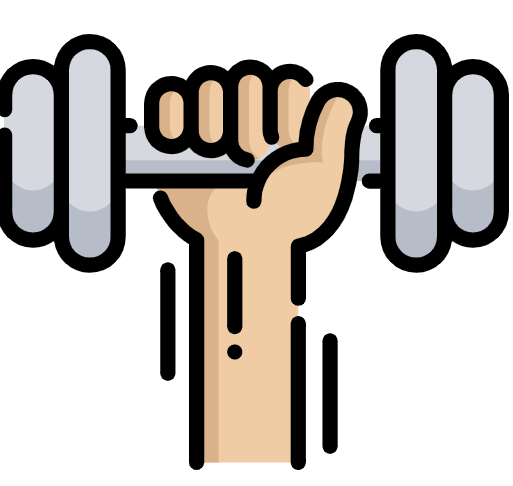 x1
[Speaker Notes: HANDOUT 5.2]